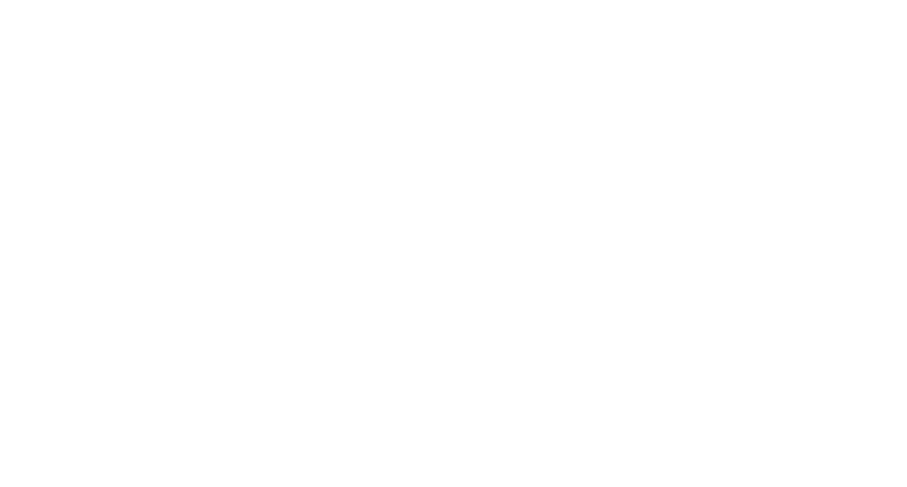 Civil Rights Refresher
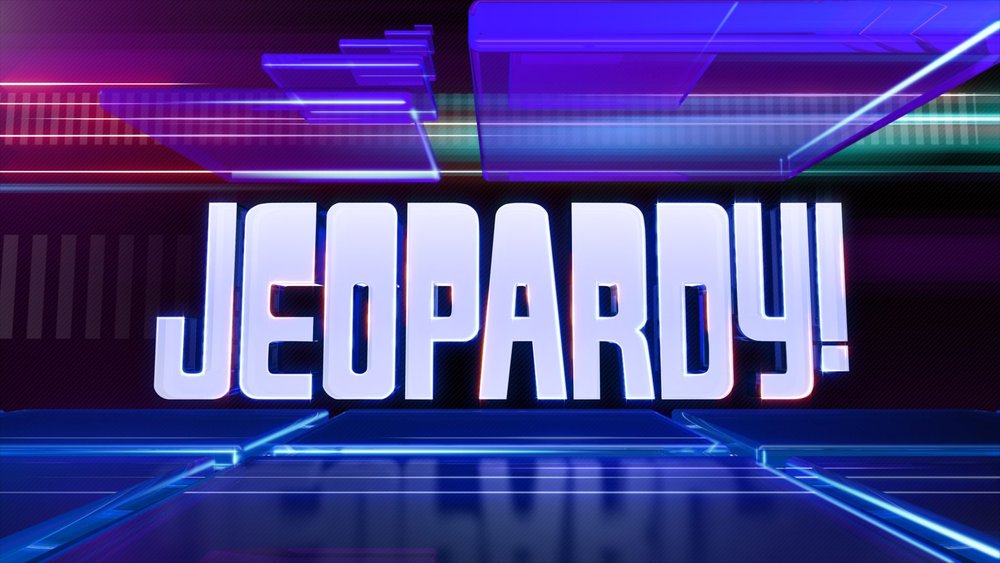 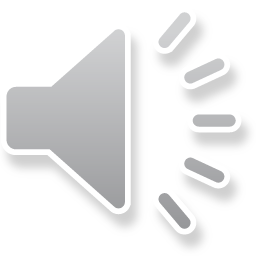 ???
???
???
???
???
???
100
100
100
100
100
100
200
200
200
200
200
200
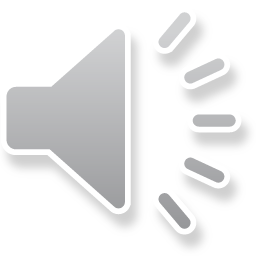 300
300
300
300
300
300
400
400
400
400
400
400
500
500
500
500
500
Final
CLASS
ACT
CLASS
ACT
WHO?
WHO?
TERMS
TERMS
REGs &
REQs
REGs &
REQs
NUTS &
BOLTS
REPORT 
OR NOT?!
NUTS &
BOLTS
WHO?
TERMS
REGs &
REQs
CLASS
ACT
100
100
100
100
100
100
200
200
200
200
200
200
300
300
300
300
300
300
400
400
400
400
400
400
500
500
500
500
500
Final
This group assists clients who have a chosen language other than English.
[Speaker Notes: WHO 100]
Who are interpreters
Interpreters can be staff at the WIC office, through 3rd party telephone service, or friends or family of the participant. WIC staff must offer interpretation services before permitting the use of family or friends. 
Minor children of participants are NOT permitted to interpret.
[Speaker Notes: WHO 100 Answer]
This role at the Oregon State WIC Office reviews all complaints.
[Speaker Notes: WHO 200]
Who is the Compliance and Civil Rights Coordinator
The amazing and multi-talented irn coury is also correct.
[Speaker Notes: Who 200 Answer]
A complaint can be filed by the person experiencing the possible civil rights violation or poor customer service, or by this type of individual.
[Speaker Notes: WHO 300]
What is witness
A complaint can be filed by someone who was directly involved, or by someone who observed the event.
[Speaker Notes: WHO 300 Answer]
Participants, vendors, member of the public, and local agency WIC staff can file complaints against Oregon WIC, but this group cannot.
[Speaker Notes: WHO 400]
Who is Oregon State WIC Staff
Civil Rights complaints filed by an Oregon WIC staff member about another Oregon WIC staff member would be filed with Human Resources.
[Speaker Notes: WHO 400 Answer]
Local agencies are reviewed by Oregon WIC for civil rights compliance during their biennial review and the triennial review.  This agency reviews the state WIC office and can review local agencies.
[Speaker Notes: WHO 500]
What is the USDA
USDA Western Region staff review state and local WIC programs for civil rights compliance.
[Speaker Notes: WHO 500 Answer]
This term is defined as "the poor treatment of someone based on their association with a certain category of people".
[Speaker Notes: TERM 100]
What is Discrimination
dis·crim·i·na·tion
/dəˌskriməˈnāSHən/

noun
the unjust or prejudicial treatment of different categories of people, especially on the grounds of ethnicity, age, sex, or disability.
[Speaker Notes: Term 100 Answer]
This 1964 law contains the regulations that outline discrimination and protected classes.
[Speaker Notes: TERM 200]
What is The Civil Rights Act of 1964, Title VI
Title VI of the Civil Rights Act of 1964 was signed into law by President Lyndon B. Johnson on July 2, 1964.  Title VI is a federal law that prohibits discrimination on the basis of race, color, or national origin in all programs or activities receiving federal funding.  This law has been expanded to six protected classes.
[Speaker Notes: TERM 200 Answer]
This refers to a group of people sharing a common trait who are legally protected from being discriminated against based on  that trait.
[Speaker Notes: TERM 300]
What is Protected Class
The Civil Rights Act of 1964 has been expanded to include six protected classes, including Sex, Race, Color, Country of Origin, Disability, and Age.
[Speaker Notes: TERM 300 Answer]
This is required on anything (print or electronic) that has an outreach message or information on WIC benefits and services.
[Speaker Notes: TERM 400]
What is the Non-Discrimination Statement
Wording is provided in Policy 452: Civil Rights
Some local agencies will use language provided by their organization.
[Speaker Notes: TERM 400 Answer]
This term is used when English is not the participant’s primary language and they do not read, speak, write or understand English.
[Speaker Notes: Term 500]
What is Limited English Proficiency
WIC must provide meaningful access to information.  The State WIC office must ensure all rights and responsibilities are read to applicants in the appropriate language.  
Other language services may be needed at local clinics, including bilingual staff, 3rd party interpreter services, and printed materials.  See Policy 452: Civil Rights for guidance.
[Speaker Notes: Term 500 Answer]
WIC programs are required to provide reasonable accommodations to participants with disabilities to ensure everyone has this type of opportunity to receive WIC services.
[Speaker Notes: REQ 100]
What is equal or equitable
All WIC locations are required to have equitable access to services, including building access and language services.
[Speaker Notes: REQ 100 Answer]
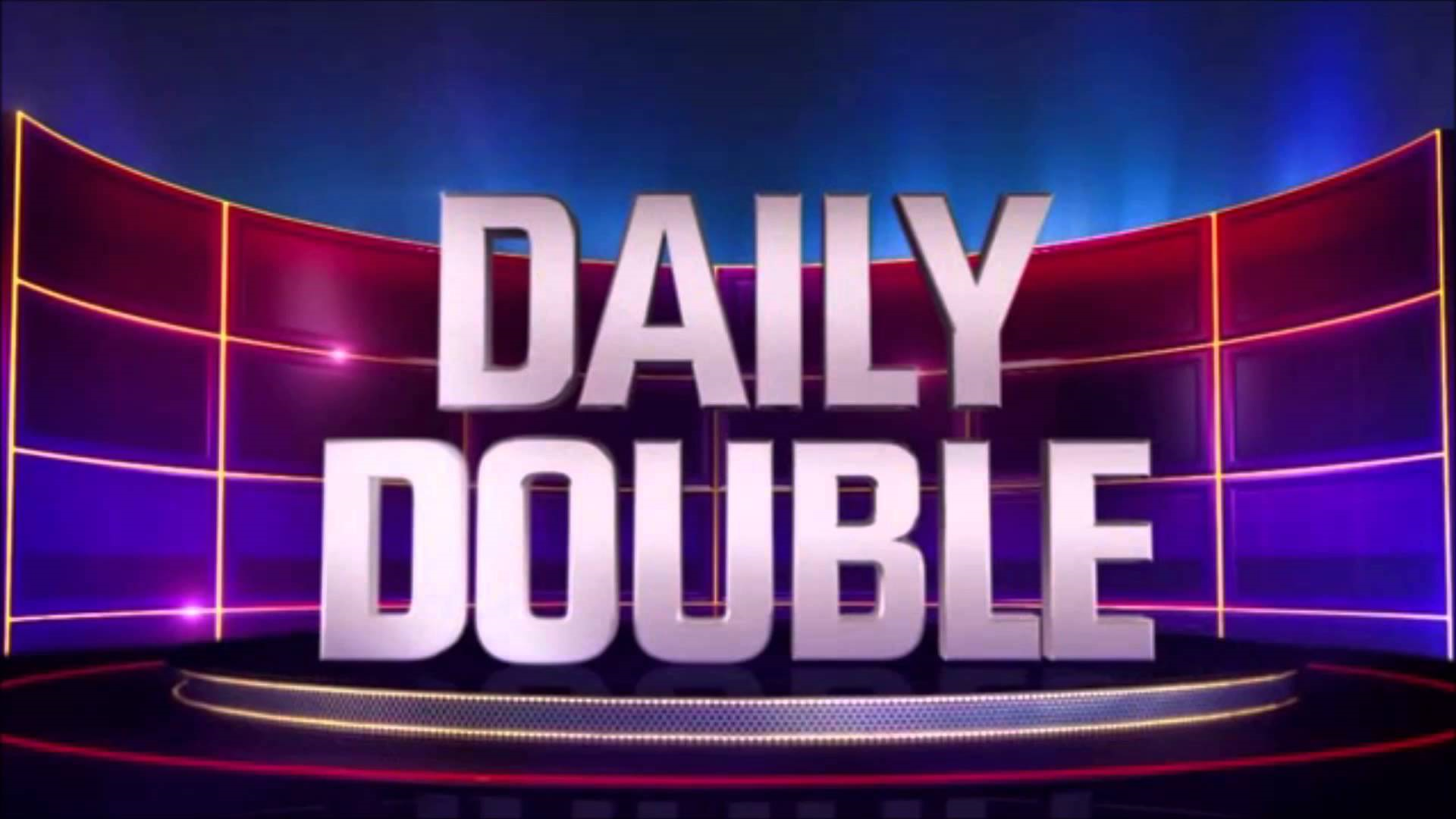 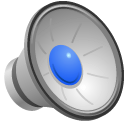 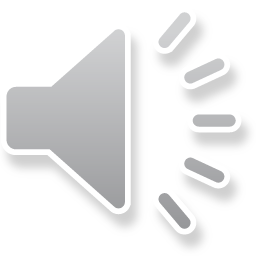 This is entered into the system as soon as possible, and should include who was involved, what happened, where it happened, when it happened, why it is a potential violation, and which protected classes may have been involved.
[Speaker Notes: REQ 200]
What is a Complaint
If being flagged as a possible Civil Rights violation include all available documents related to the incident any information about witnesses or people who may have been present during the incident.
[Speaker Notes: REQ 200 Answer]
When a local program is found out of compliance, Nutrition Consultants and the Civil Rights Coordinator will work with local programs to resolve any findings. Any findings related to civil rights are provided in this format.
[Speaker Notes: REQ 300]
What is written comunication.
When reports are filed, Oregon WIC communicates findings to programs in writing.
[Speaker Notes: REQ 300 Answer]
Sometimes found hiding in supply closets and under desks during Local Agency Reviews, this item must be displayed in an easy-to-see location in every WIC office.
[Speaker Notes: REQ 400]
What is The “And Justice for All” Poster
Copies of the poster are available for all local agencies through the Oregon WIC Shopify store.
[Speaker Notes: REQ 400 Answer]
When applying for benefits, participants must choose at least one of the five choices for race, but can only choose one of these.
[Speaker Notes: REQ 500]
What is Ethnicity
Participants must choose at least one race option, including American Indian/Alaskan Native, Asian, Black/African American, Native Hawaiian/other Pacific Islander, or White.  However, they can only choose one option for ethnicity as "Hispanic or Latino" or "Not Hispanic or Latino".
[Speaker Notes: REQ 500 Answer]
This Protected Class is determined by a pigment in the skin called melanin that helps block harmful UV radiation
[Speaker Notes: CLASS 100]
What is Color.
Poor treatment of someone based on the color of their skin is considered discrimination.
[Speaker Notes: CLASS 100 Answer]
Sex as a Protected Class includes whether a person is male or female, their sexual orientation, and this type of identity.
[Speaker Notes: Class 200]
What is Gender Identity.
Poor treatment of someone based on their sex, sexual orientation, or gender identity is considered discrimination.  Gender Identity and sexual orientation were added under “Sex” as a Protected Class in 2022.
[Speaker Notes: CLASS 200 Answer]
Individuals belonging to this Protected Class may have first-hand experience with rotary phones.
[Speaker Notes: CLASS 300]
What is Age.
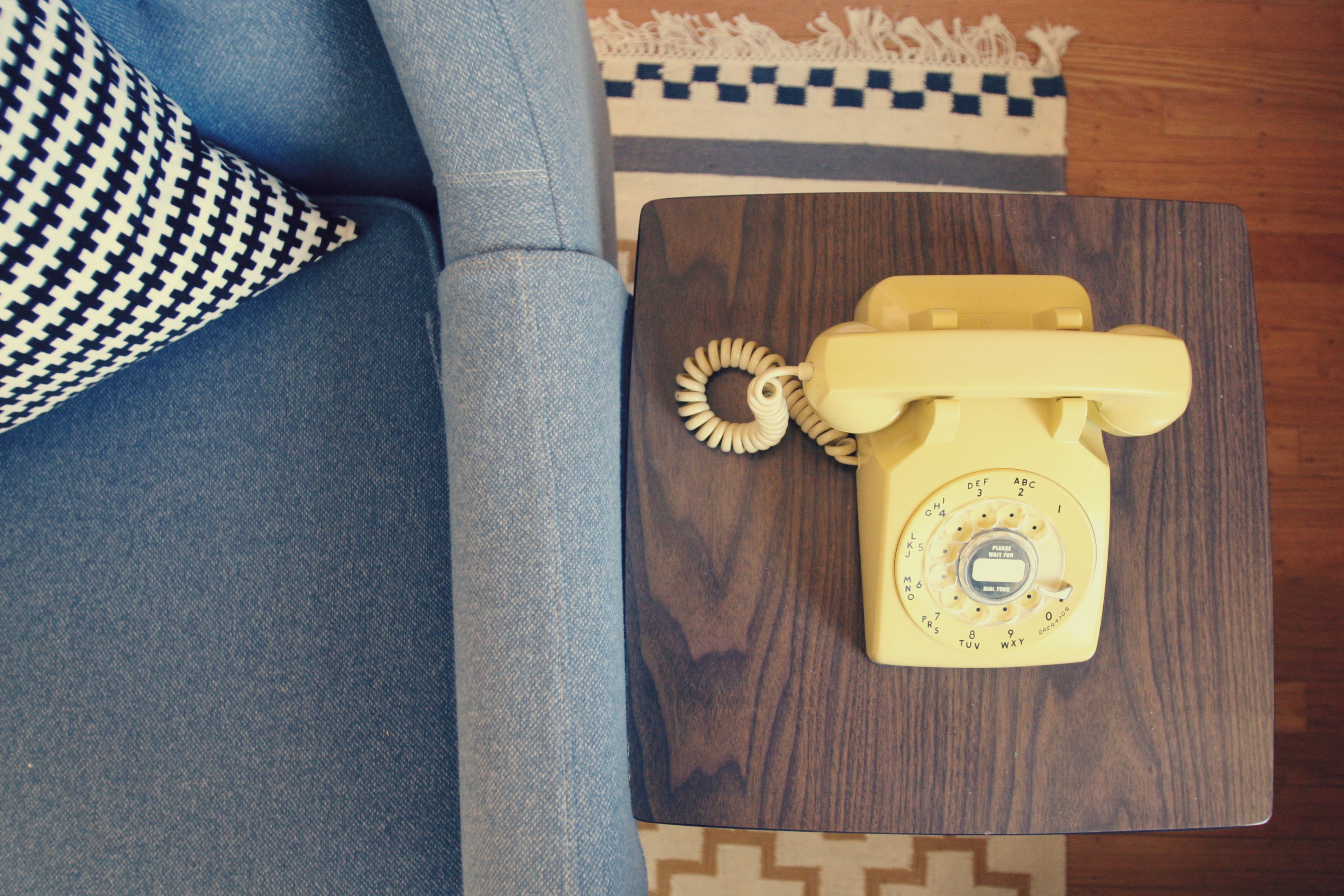 Poor treatment of someone based on their age is considered discrimination.
[Speaker Notes: CLASS 300 Answer]
Belonging to the Protected Class has 195 possibilities, not including Vatican City.
[Speaker Notes: CLAS 400]
What is Country of Origin
Poor treatment of someone based on their country of origin is considered discrimination.
[Speaker Notes: CLASS 400 Answer]
Information on this Protected Class will be collected in OTIS.
[Speaker Notes: CLASS 500]
What is Disability
OTIS will collect REAL-D demographics, including disability.
[Speaker Notes: CLASS 500 Answer]
Interpreters can be contacted via this technological resource.
[Speaker Notes: TOOLS 100]
What is Language Services
Local agencies use different language service resources. Use the language services available to you through your local agencies. Some examples include the language line or an in-house interpreter.
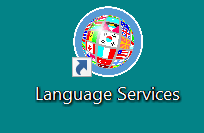 [Speaker Notes: TOOLS 100 Answer]
L.O.V.E is an acronym used when resolving conflict when participants are angry.  It stands for Listen, ask Open-ended questions, Validate, and this "E" word.
[Speaker Notes: TOOLS 200]
What is Empower, Educate, or Empathize
Participants can feel angry when they are denied benefits or determined to be ineligible, feel they have received unsatisfactory service, or if they view someone as receiving “better” service than what they’ve received.
Effective conflict resolution can prevent a complaint.
[Speaker Notes: TOOLS 200 Answer]
Participants, vendors, and members of the public can file a complaint by mail, phone, website form, US Mail, contacting the USDA directly, and this social media platform.
[Speaker Notes: TOOLS 300]
What is Facebook
Members of the public can log a complaint on their own using any of the available methods.  However, WIC employees receiving complaints must enter them into TWIST.
[Speaker Notes: TOOLS 300 Answer]
The WIC Food List is available in 14 of these.
[Speaker Notes: TOOLS 400]
What is Languages
The WIC Food List is available in Arabic, Burmese, Chinese, Chuukese, Dari, English, Karen, Nepali, Pashto, Russian, Somali, Spanish, Ukrainian, Vietnamese.
[Speaker Notes: TOOLS 400 Answer]
If you receive a complaint and are entering it into TWIST, but are unsure it is a civil rights violation.  This is the best practice.
[Speaker Notes: TOOLS 500]
What is Check the "Civil Rights Violation" Box
Complaints can be about poor customer service, civil rights violations, or a combination of both.

When in doubt, fill it out!  Flag the complaint as a civil rights violation and let the Compliance and Civil Rights team sort it out.
[Speaker Notes: TOOLS 500 Answer]
A WIC participant who is Asian wants to purchase white rice instead of brown rice with their WIC benefits.  The cashier tells them that white rice is not eligible and shows the food list with the eligible brown rice.  The WIC participant feels like the cashier is denying them white rice because they are Asian.  This is the best course of action.
[Speaker Notes: REPORT 100]
What is Report it!
White rice is not an eligible WIC food. The cashier actions are probably NOT discrimination.  Vendors are required to follow program rules and not allow substitutions for foods not on the WIC Foods List.  Participants who belong to protected classes are still required to follow program rules for WIC.However, this participant felt they were being treated differently. Therefore, report it! Let the investigator decide what happens next.
[Speaker Notes: REPORT 100 Answer]
A WIC participant for whom English is not their first language goes to the register to check out with WIC eligible foods.  They speak with a heavy accent.  They don’t have enough CVB to cover their fruits and vegetables. They ask the cashier to put some back.  The cashier yells “I can’t understand you!  If you can’t speak English, I can’t help you.  You’ll have to go somewhere else.”  The participant was embarrassed. They left without any of the WIC foods because the cashier refused to help them.  This is the best course of action.
[Speaker Notes: REPORT 200]
What is Report it!
This is probably discrimination.  Enter a complaint in TWIST and check as a possible Civil Rights violation.

Let the investigation team decide next steps.
[Speaker Notes: REPORT 200 Answer]
A participant has goat milk as a benefit in their food package.  The family can’t find it on the shelf at the local store. The participant asks the store to start carrying it for them.  The store tells them that it’s not a minimum stock requirement for the WIC program. The store tells the WIC participant they cannot carry it because it’s too expensive and they are not required to carry it.  This is the best course of action.
[Speaker Notes: REPORT 300]
What is Report it!
Having goat milk is not a part of a protected class.  

The store is probably NOT discriminating against the participant.  This is probably NOT bad customer service.  

The participant has a complaint, however. Enter it in TWIST. There may be support or education to offer the vendor or the participant for future shopping.
[Speaker Notes: REPORT 300 Answer]
A participant goes to the register to check out with milk, bread, eggs, cheese, juice, and cereal.  The cashier says “Oh, you must be on WIC, I can tell by what you’re buying.”   This is the best course of action.
[Speaker Notes: REPORT 400]
What is Report it!
Being a WIC participant is not a protected class.  Stores are required to treat WIC participants like they treat all other customers.  
This is probably bad customer service.  Enter this complaint in TWIST. Let the compliance team follow up.
[Speaker Notes: REPORT 400 Answer]
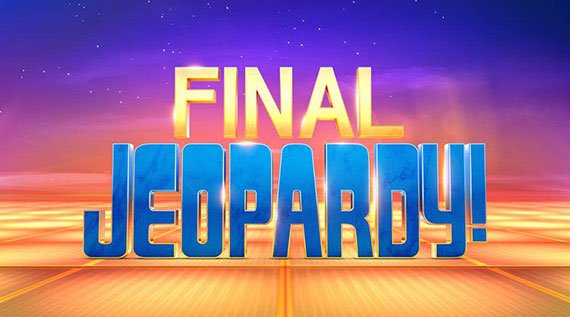 An African American mother is bringing her 7-day-old baby into the WIC office for certification.  The staff member at the front desk takes the mother’s paperwork and asks if she is the birth mom, commenting on how light the baby’s skin complexion is.  The mother and baby finish their appointment and receive their benefits.  This is the best course of action.
[Speaker Notes: FINAL]
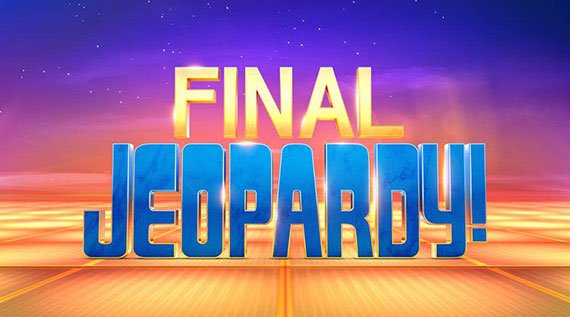 What is Report it!
This microaggression constitutes poor treatment based on race, which fits the definition of discrimination.  The staff member likely would not have asked this question to another participant whose baby had the same skin color.  
Microaggressions are discrimination.  A single act probably does not meet the threshold of legal action for discrimination. However, several acts of microaggressions can become actionable by law as discrimination.
[Speaker Notes: FINAL Answer]